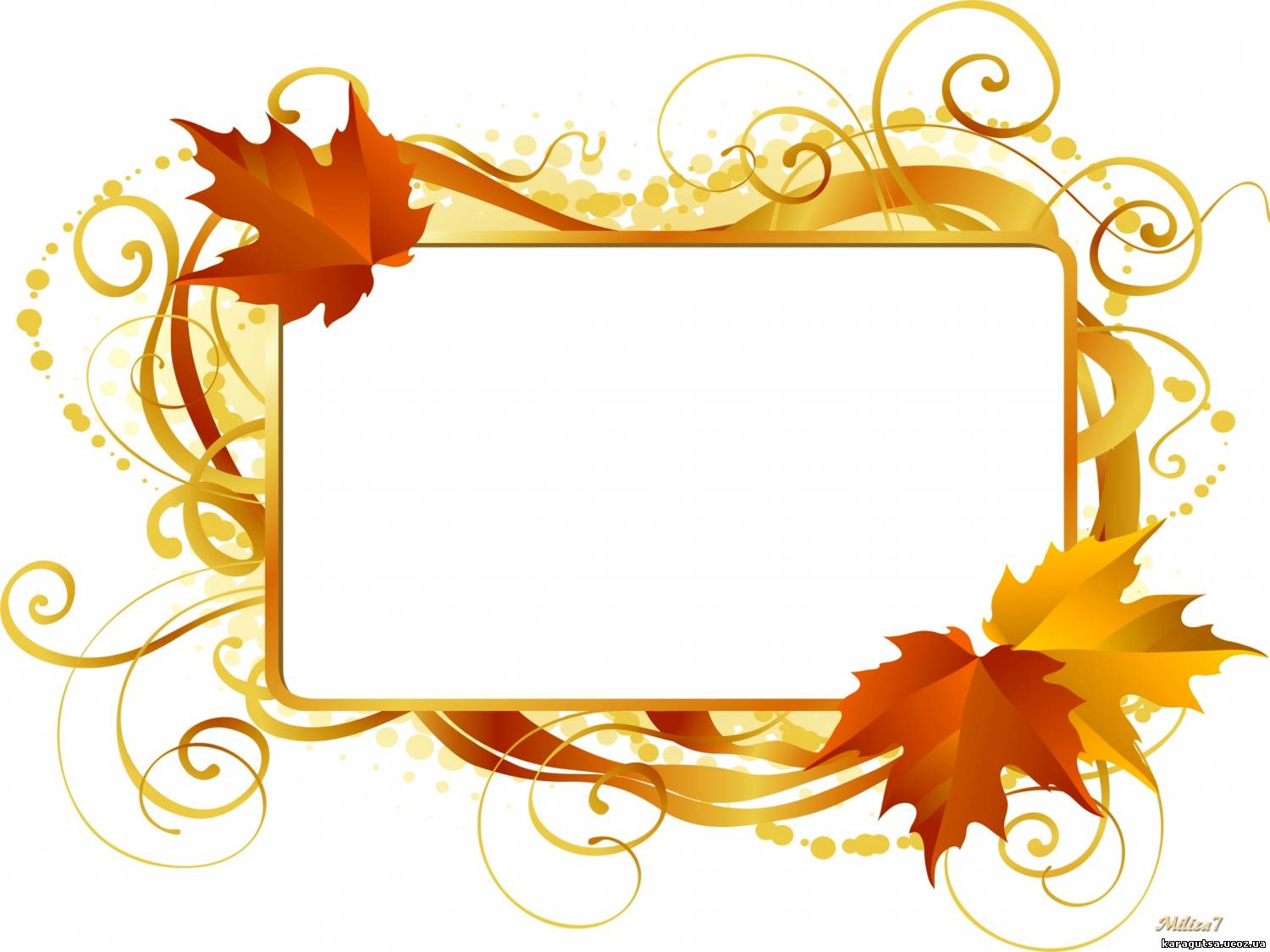 Коллективные  достижения
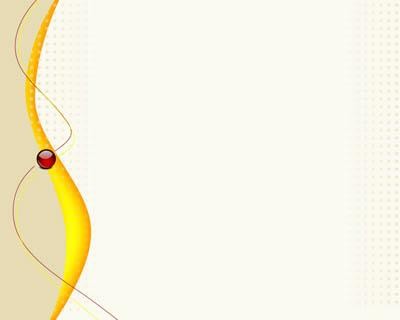 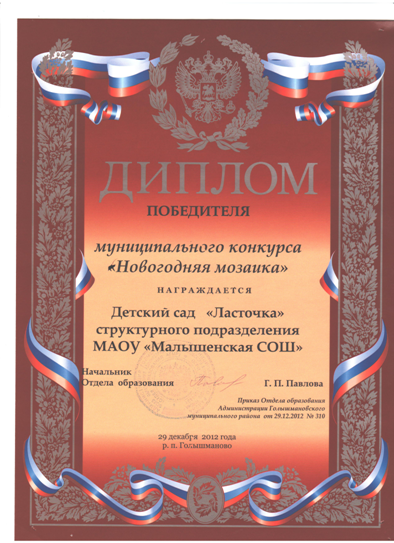 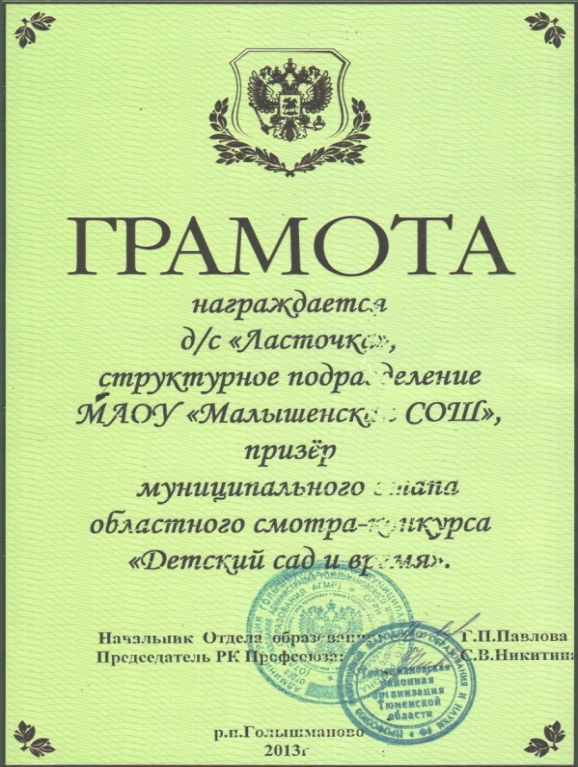 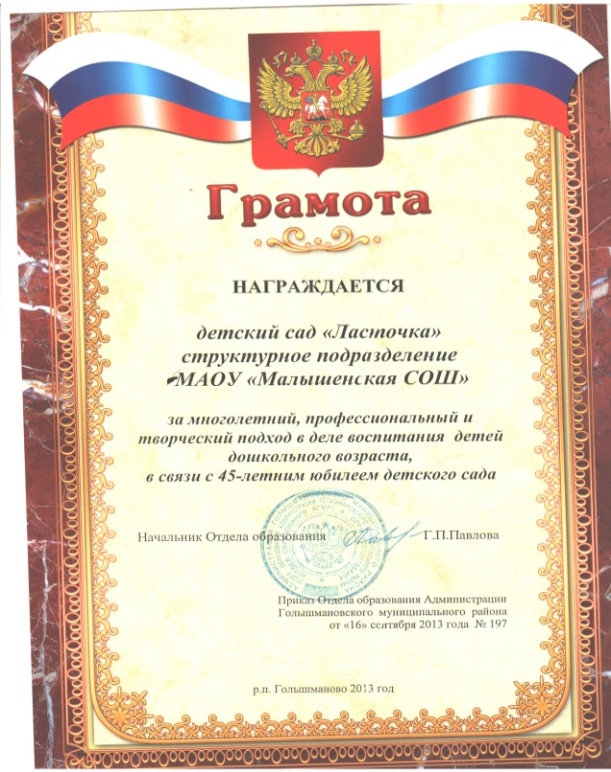 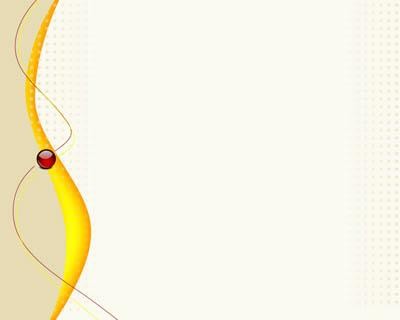 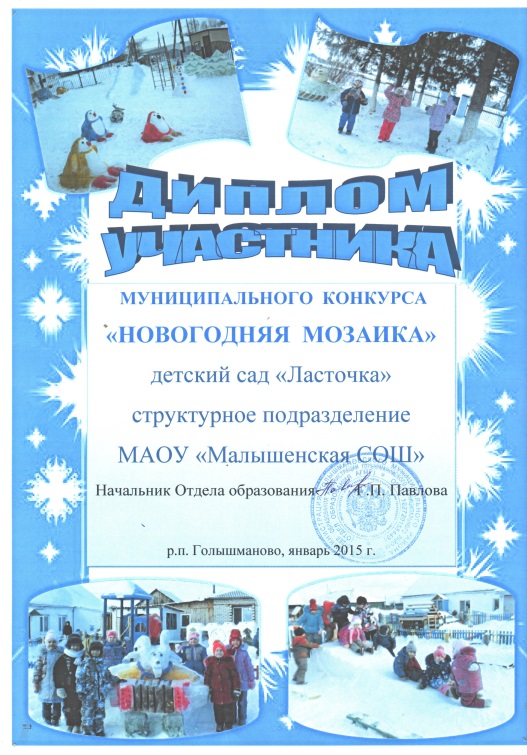 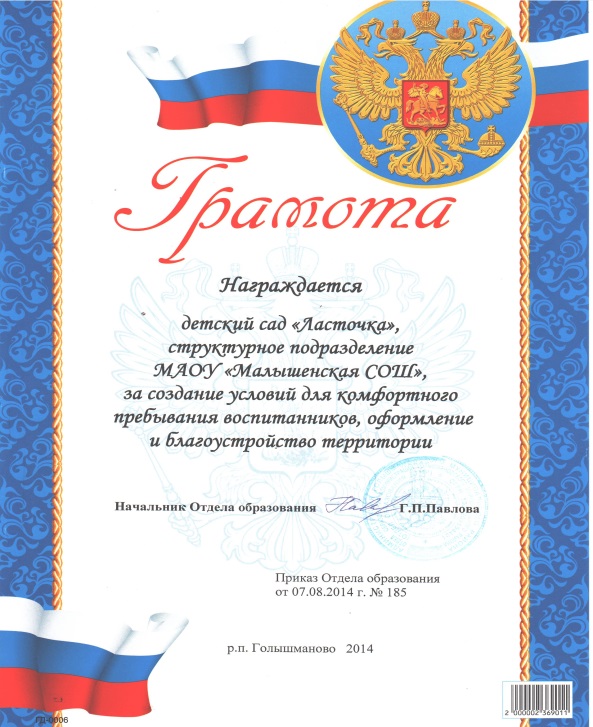 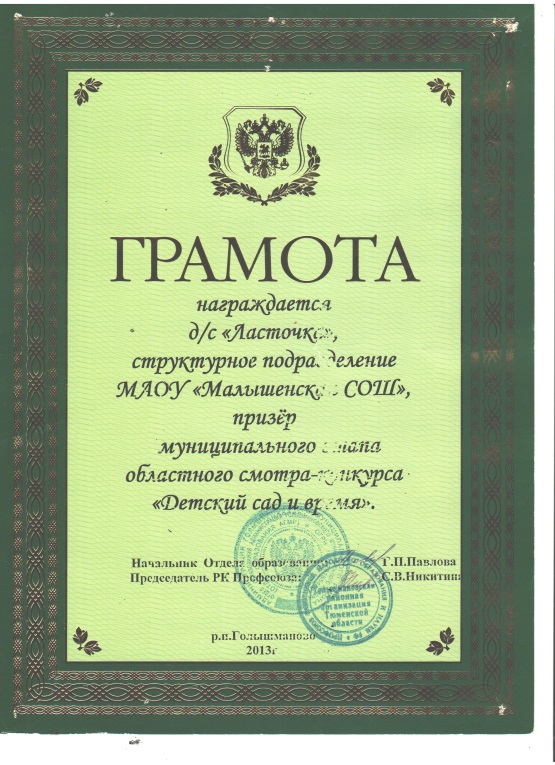 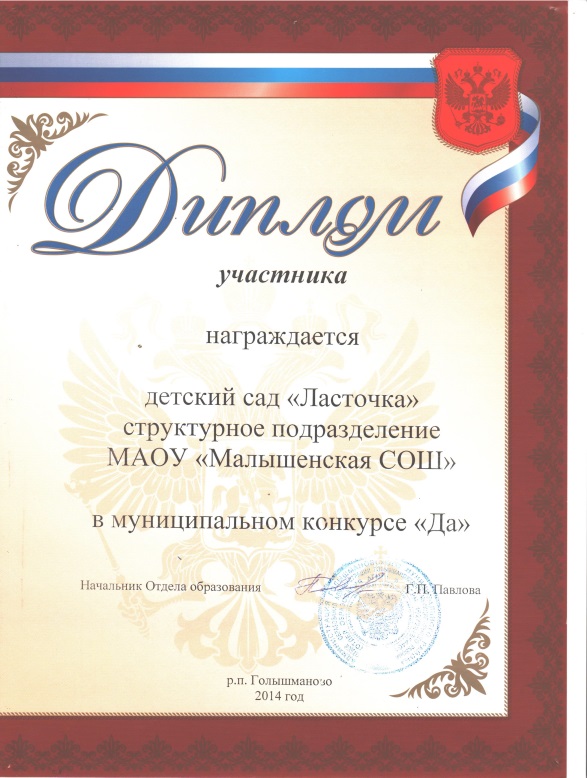